ГАСТРОНОМИЧЕСКАЯ КАРТА СОЛОВЬИНОГО КРАЯ
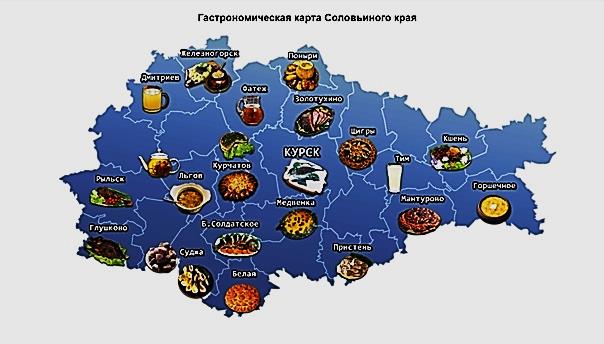 КАРТОФЕЛЬНАЯ ДРУНЬКА(село Дроняево Курчатовского района)
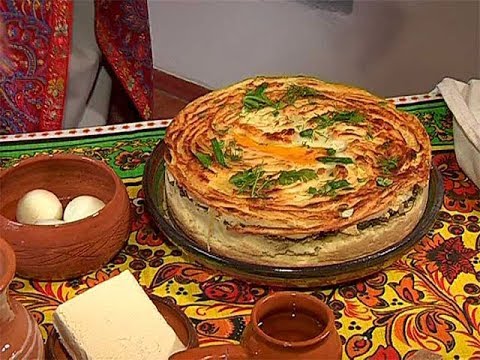 Ингредиенты просты и есть практически в каждом доме: сметана, молоко, яйца, сливочное масло и картофель, из которого делается пюре. Друнька на столе была не каждый день. Готовили ее в русской печи в день обретения иконы Казанской Божией Матери.
ГАРБУЗНЯ(Поныровский район)
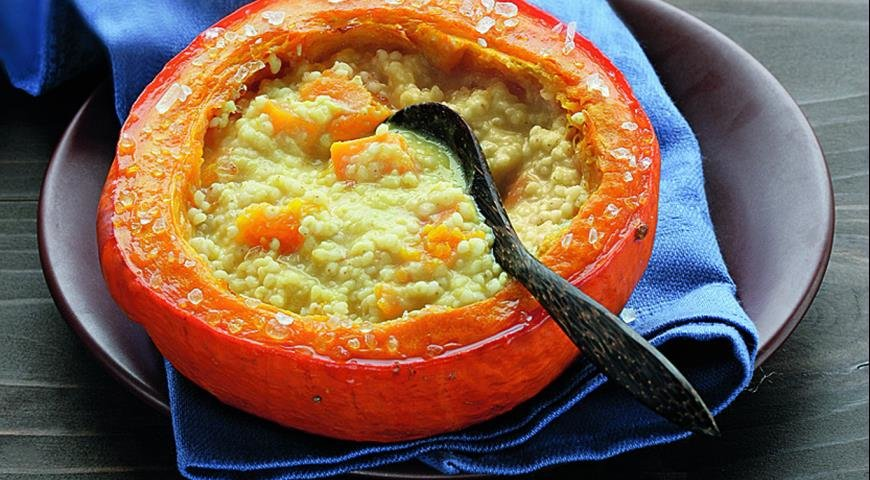 Рецепт приготовления гарбузни, известный еще в XIX веке. Готовилась она из нехитрых продуктов: тыква, крупа, молоко, соль, сахар, сливочное масло.  Тыкву в большом количестве выращивали на приусадебных участках, плоды хранились с осени до весны. Блюда из нее получались вкусными и питательными.
ВАРЕНИКИ С ДЫРОЧКОЙ(Суджанский район)
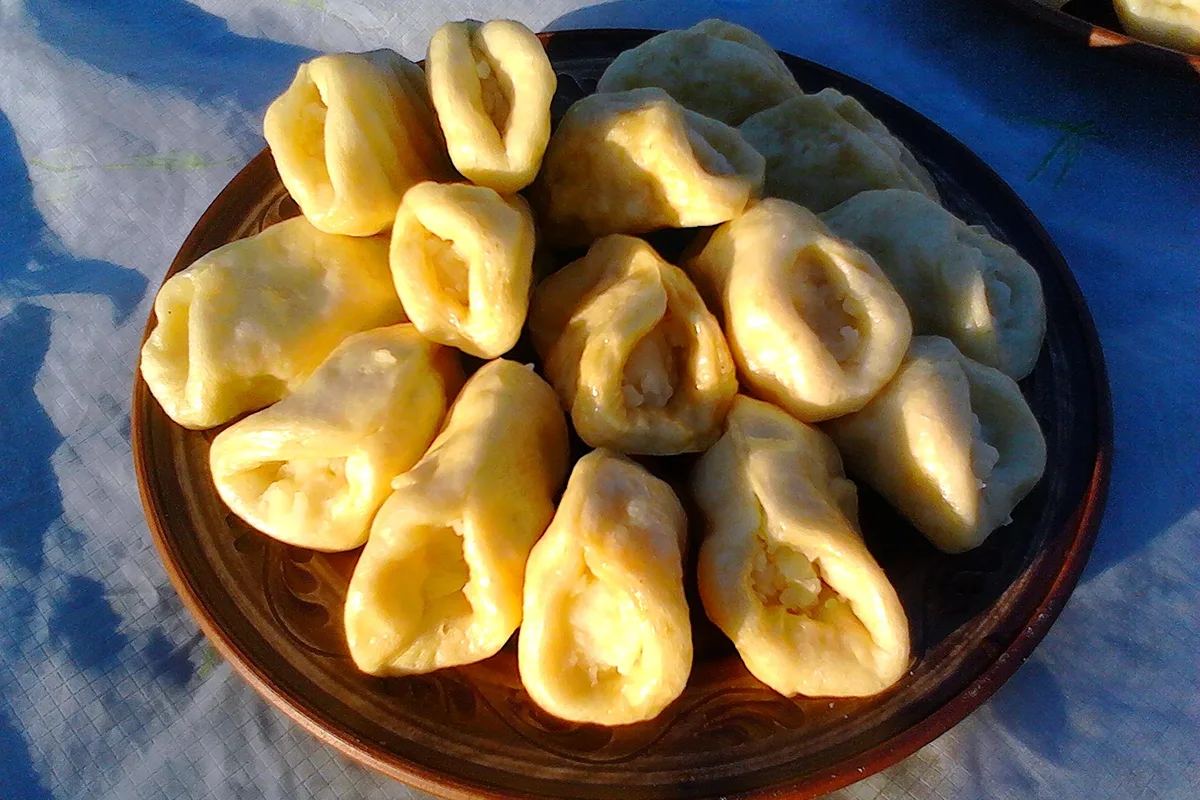 Существует несколько версий появления столь оригинального блюда, однако самая интересная легенда гласит, что с дырочкой их начали делать случайно: еще во времена военных походов. В относительно мирные периоды готовили вареники, но в спешке часто не долепливали их. А потом обратили внимание, что так они даже более вкусными получаются: и варятся быстрее, и сами сочнее. И стали так делать уже специально.
Обед по-фетовски
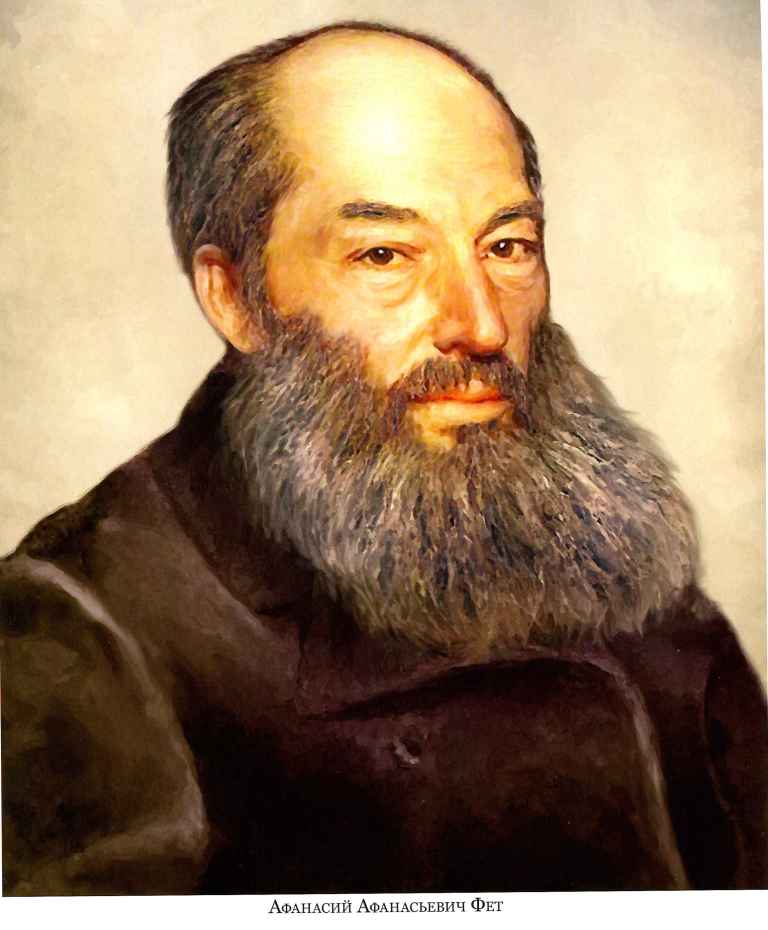 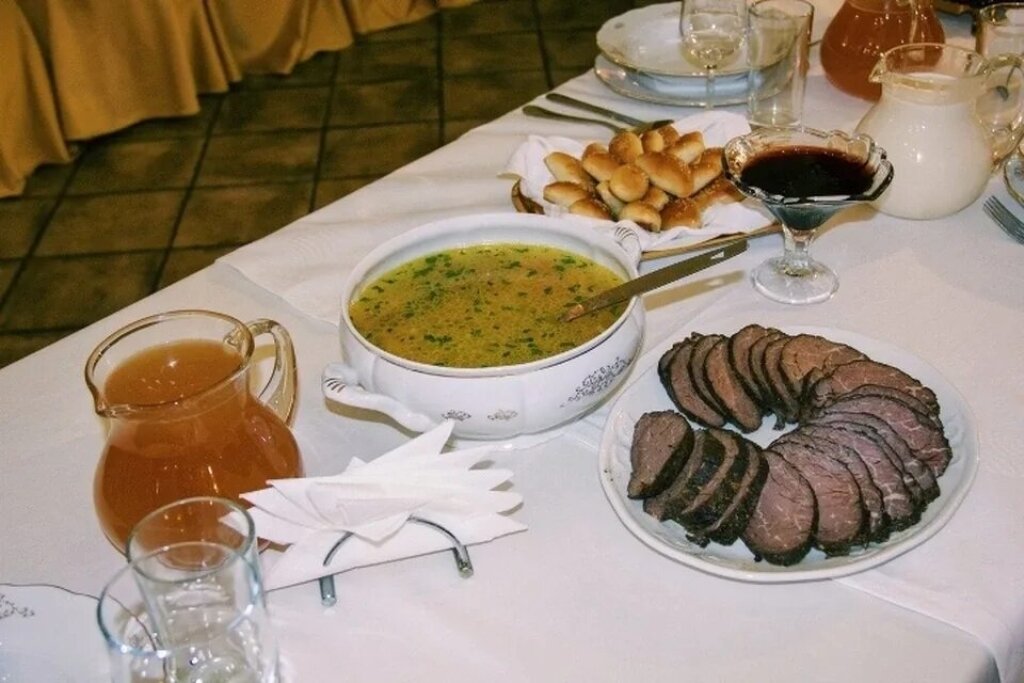 Трапеза состояла из овощного супа на чухонском масле, ростбифа, яблочной пастилы и сухарного кваса.
Обед от князей Барятинских в их имении Марь­ино
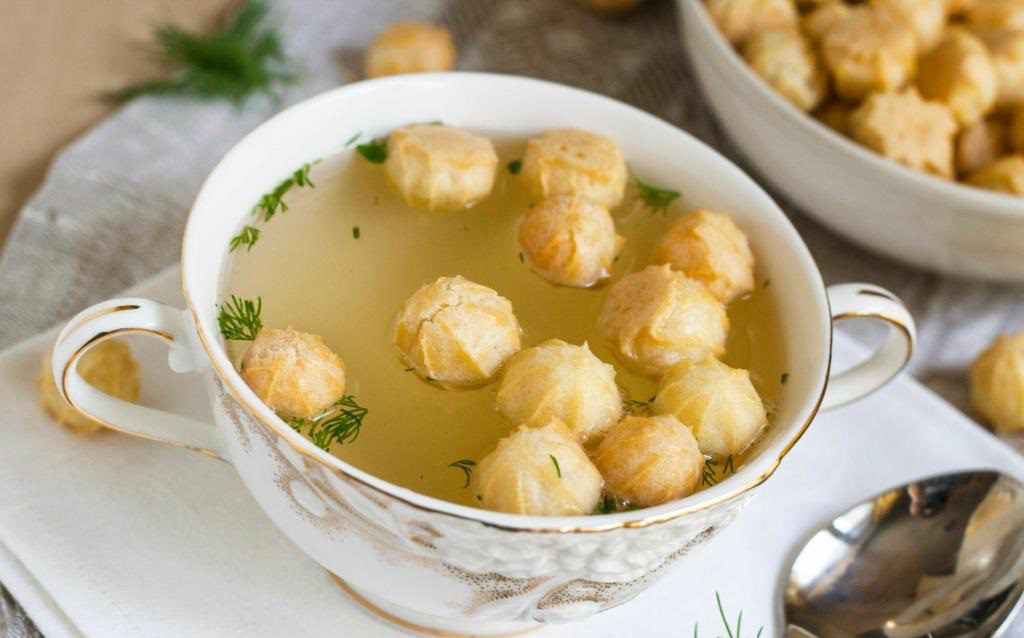 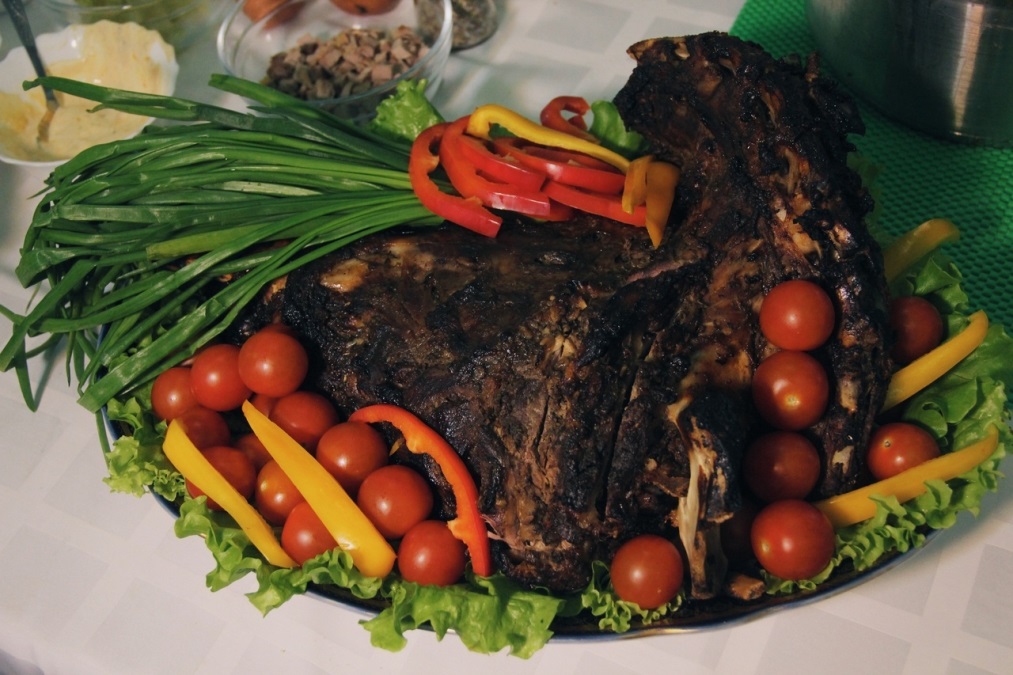 В меню значились: суп «Консоме Эстрагонъ», запеченая баранина, пирожки и запущенка (ряженка).
Любимое блюдо актера Михаила Щепкина
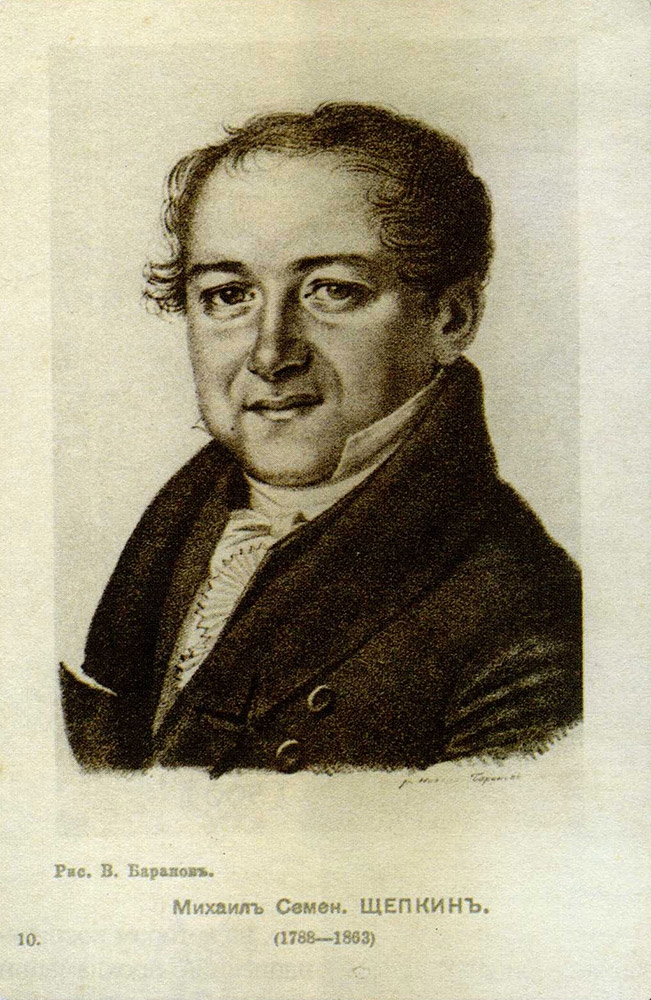 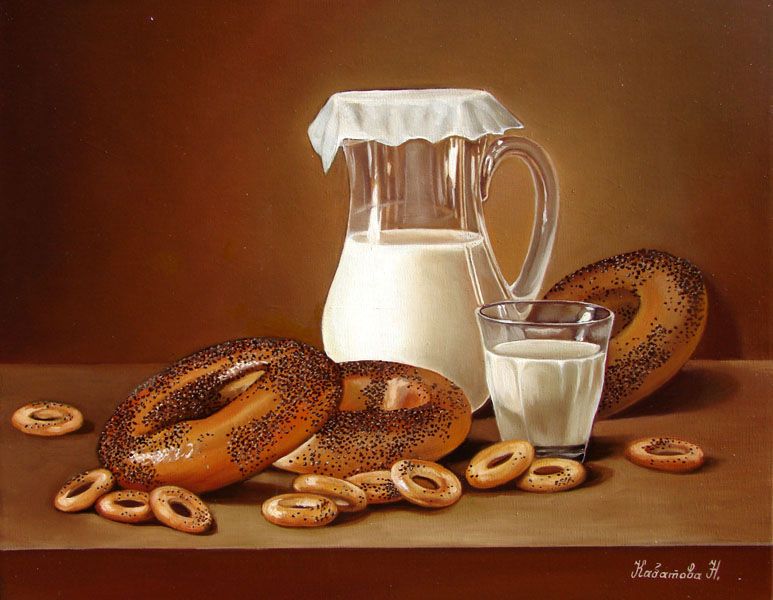 Бублики с молоком и мёдом.
Любимое блюдо основатель биосферного заповедника Василия Алёхина
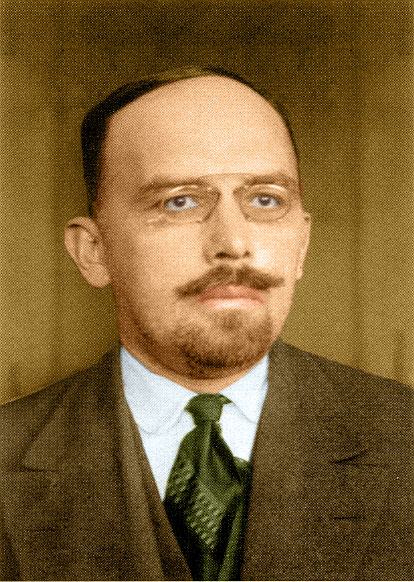 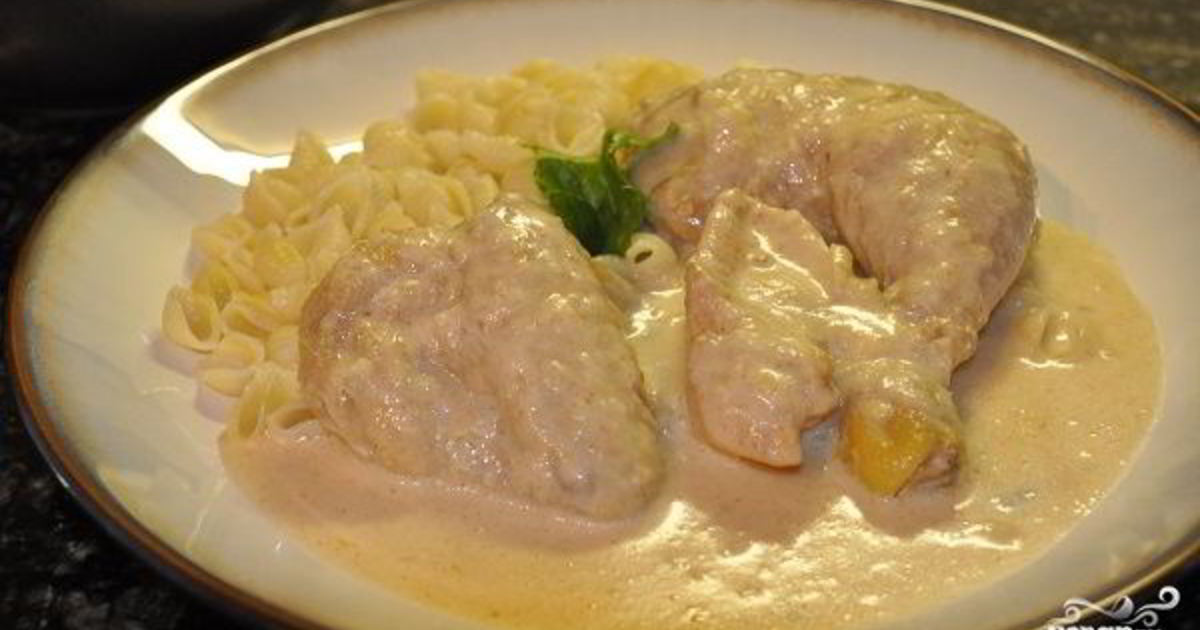 Отварная курица в белом соусе. 
Её подавали с рисом отварным, декорировав ягодами крыжовника.
Любимое блюдо художника Александра Дейнеки
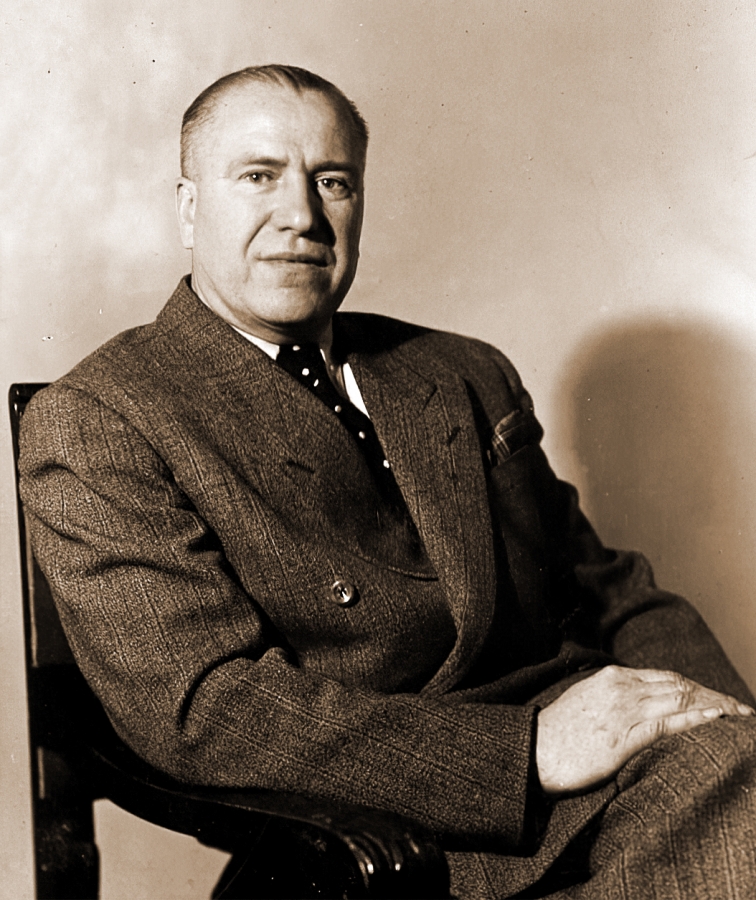 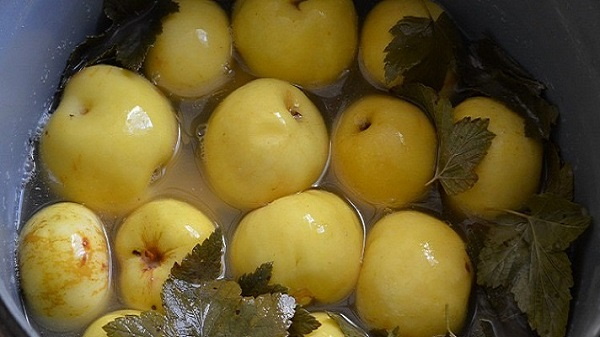 Моченые яблоки (антоновка)
Любимое блюдо скульптора Вячеслава Клыкова
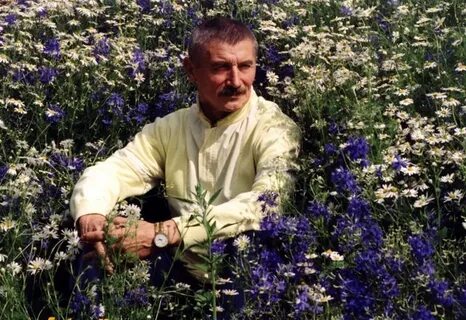 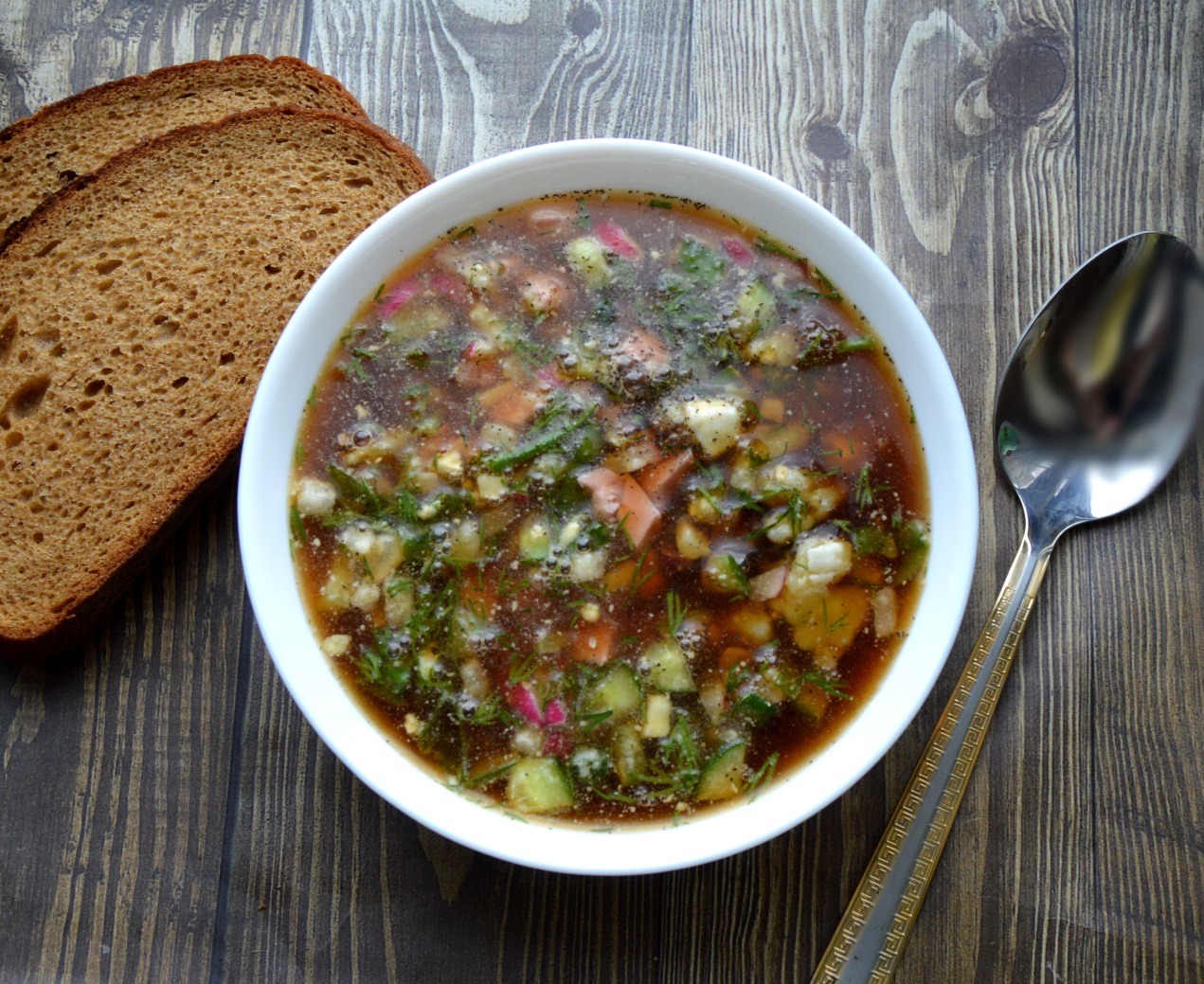 Окрошка с ржаным квасом